Working in Rural  Settings:  A conversation
Jennifer Abrams
Victim Advocacy Services of Planned Parenthood Mohawk Hudson, Inc.
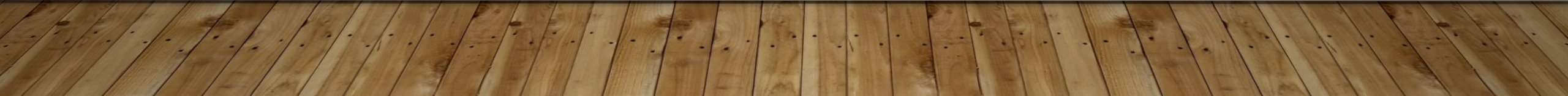 Introductions
Name
Agency
What has been your experience working with rural communities?
What is your favorite part about working in a rural community?
Jennifer Abrams, CASAC Program Manager
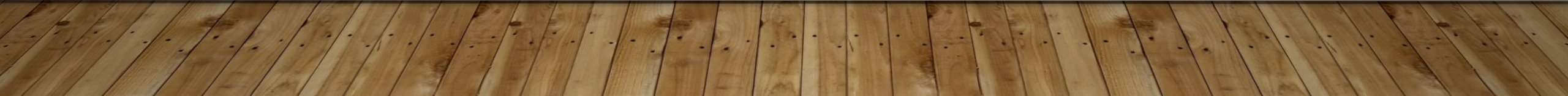 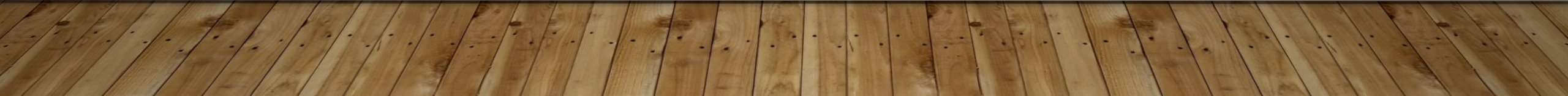 Victim Advocacy Services Coverage Area
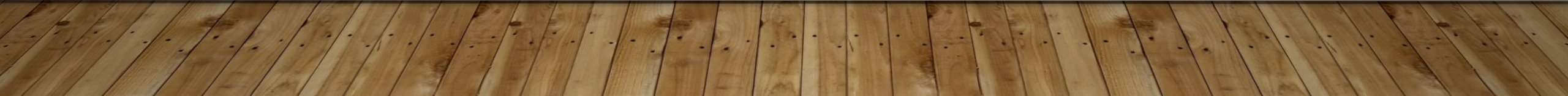 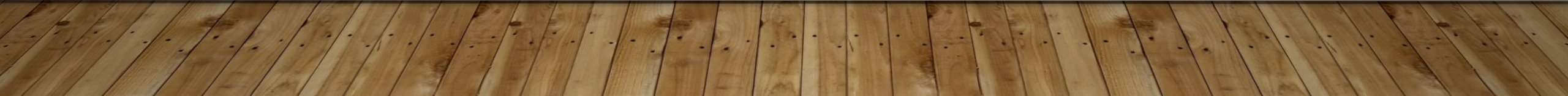 Victim Advocacy Services Provides:
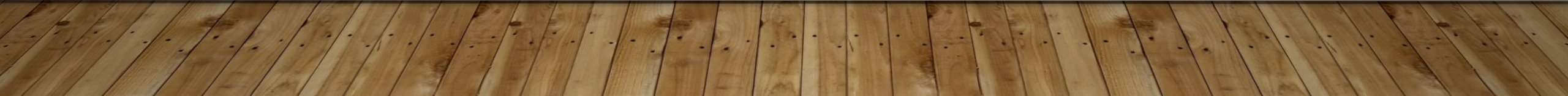 Victim Advocacy Services Also provides free educational programming to school systems, community, and professional groups.
Topics Include
What is Sexual Assault?
Sexting and Cyber Safety
Dating Violence
Crime Prevention and Personal Safety
Bystander Intervention Training
Safe Campus
The Role of First Responders
Child Sexual Abuse
Trauma Informed Response for Law Enforcement and First Responders
Rural Programs
You are NOT ALONE
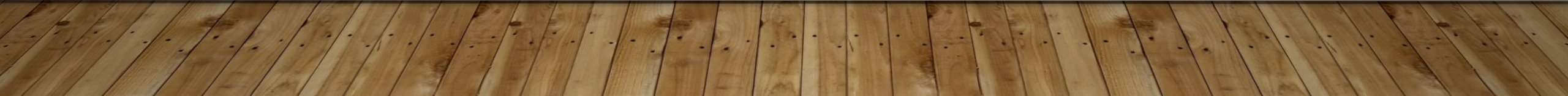 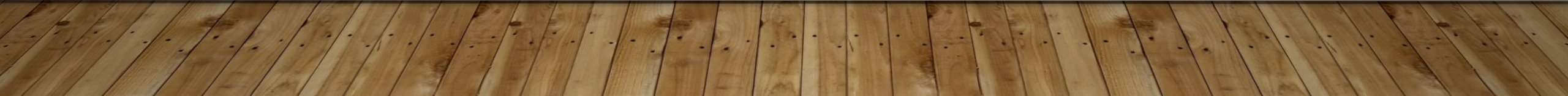 Rural Communities
Geographic isolation and poverty increase risk
Everybody knows everybody
Difficulties and risks for clients 
Difficulties for service providers
Cultural norms of privacy, self-sufficiency
Family pressure to preserve reputation
Multi-generational, familial abuse
Rural Communities
Low service-seeking
Distrust of institutions
Lack of privacy (and safety)
Limited local services
Uncertain access or no access to services
Clients may move, change phones often
Limited transportation
Challenges
What challenges have you experienced?
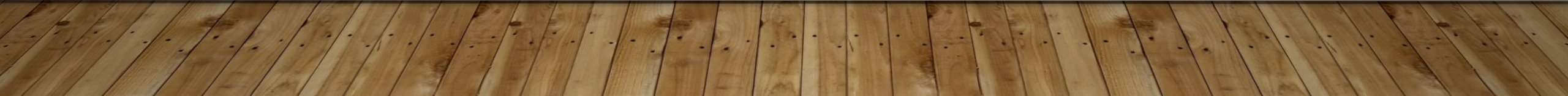 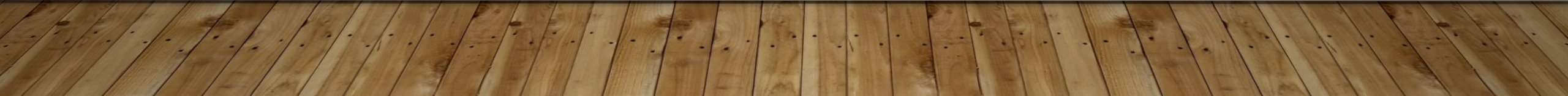 Strengths
What Strengths have you experienced?
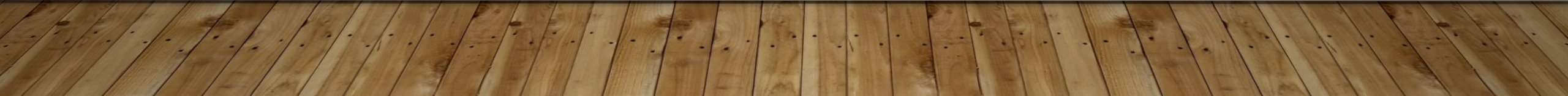 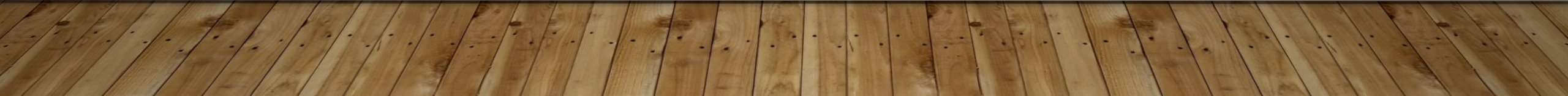 Questions?
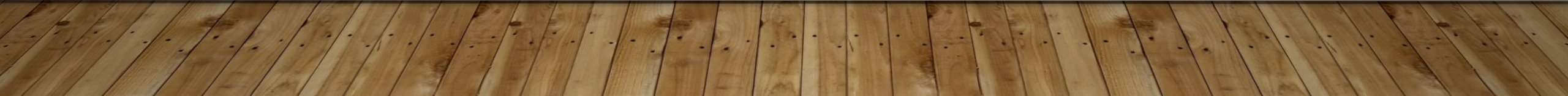 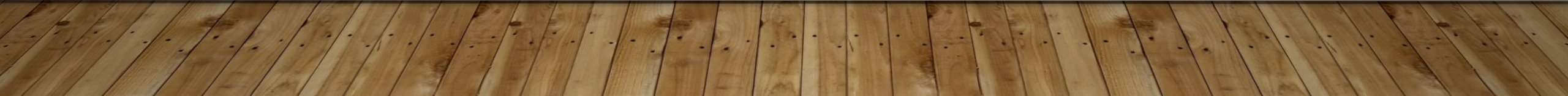 Thank you DOH
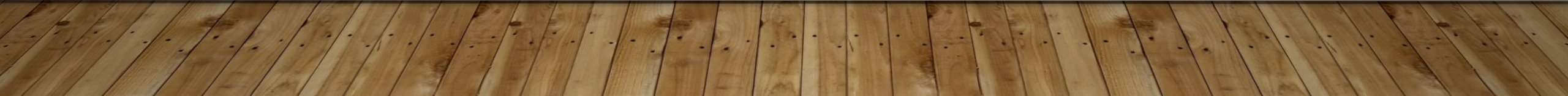 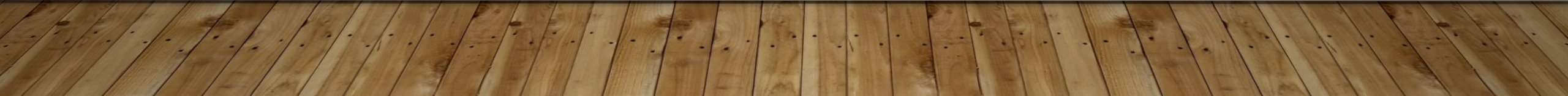 Thank you LeaH Green, Resource Sharing Project, Iowa Coalition Against Sexual Assault
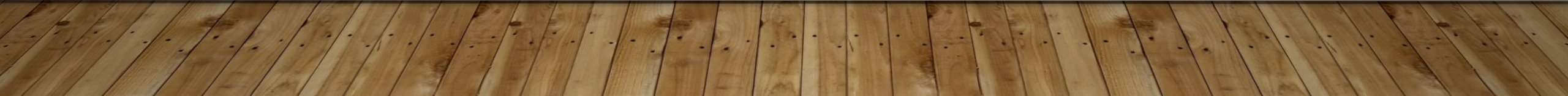 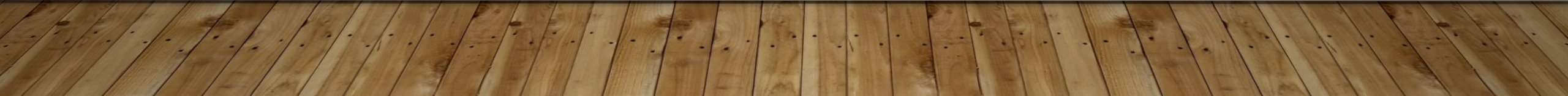 Thank you!
Jennifer Abrams, Program Manager
Victim Advocacy Services of PPMH, Inc.
(518)813-8914
j.abrams@ppmhchoices.org
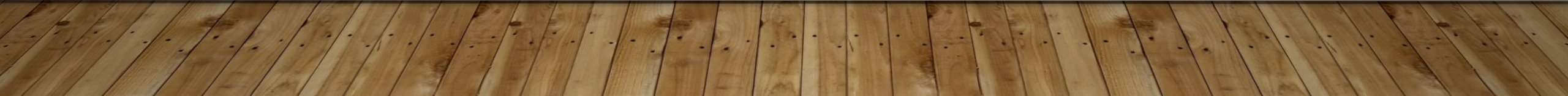